State of Maine Navigators – Community of Practice
December 6, 2022
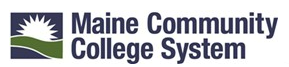 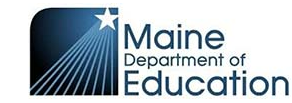 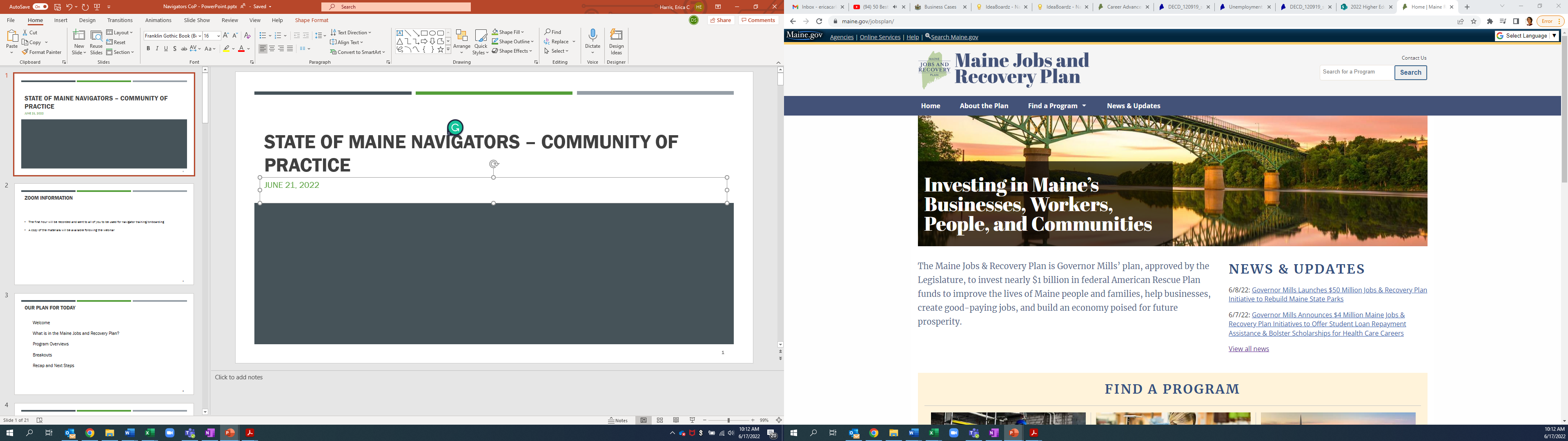 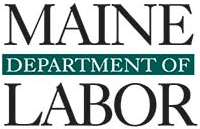 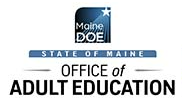 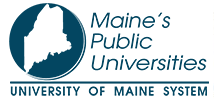 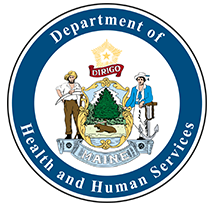 1
American rescue plan act
Focus of today’s conversation
2
[Speaker Notes: Scott]
About the Maine Jobs & recovery plan
Governor Janet Mills’ plan to invest nearly $1 billion to help Maine people, businesses, and communities recover from the COVID-19 pandemic

Draws on recommendations from Governor’s Economic Recovery Committee and State’s 10-Year Economic Development Strategy to address systemic challenges that have constrained Maine’s ability to grow and thrive

Maine Jobs & Recovery Plan is receiving national recognition for allocation of funds towards economic recovery and worker training
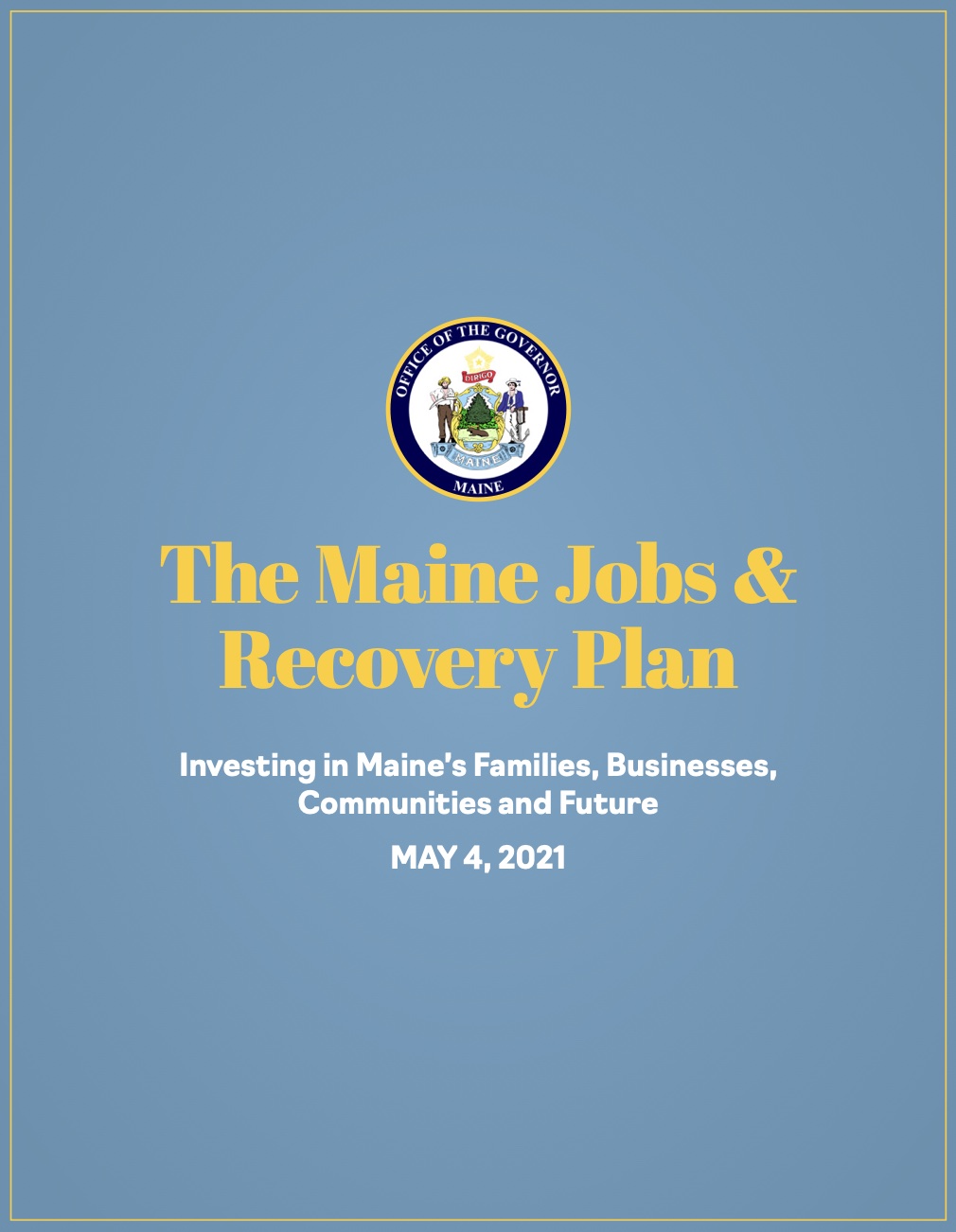 Business Supports
Jobs & Career Programs
Investments in Maine People &
Communities
3
[Speaker Notes: Scott]
Participating Programs
Maine Jobs & Recovery Plan: Maine.gov/jobsplan 

Maine Department of Labor
Career Center Consultants- Outreach Workers
Healthcare Career Navigators
Apprenticeship Navigators
Peer Workforce Navigators

Maine Department of Education
Career Advancement and Navigation Specialists
College and Career Success Coordinators

Maine Department of Health and Human Services
Parents as Scholars
Higher Opportunity for Pathways to Employment (HOPE)

Maine Community College System
MJRP Workforce Development Navigators

Additional supports
4
[Speaker Notes: Erica]
State of Maine Navigators – community of Practice Kickoff
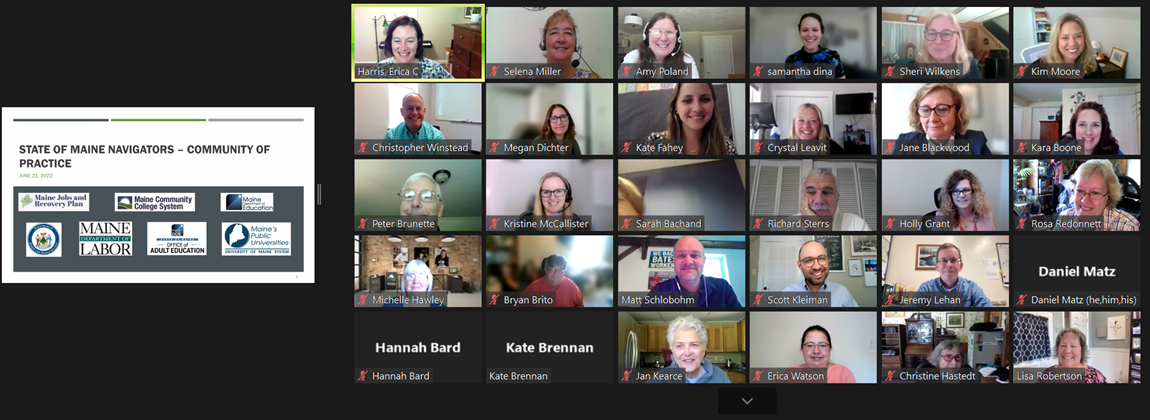 5
[Speaker Notes: To date we have hosted 3 convenings of the CoP: June (for team leads and supervisors), September and November. 
We’ve covered various topics, including an overview of all the programs, a deeper dive into coordination across programs/resources, and one focused on best practices related to outreach.]
Future planning: Community of practice and you
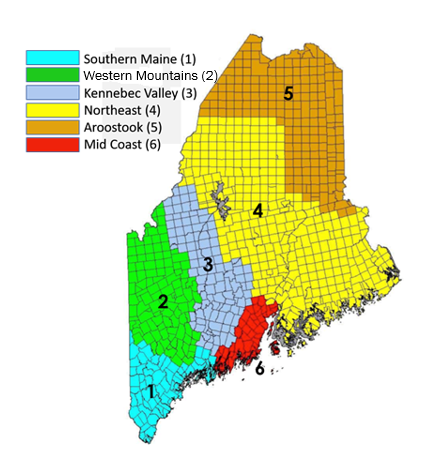 December 13th meeting
An overview of Maine’s safety net: eligibility, access, and common issues
Will be recorded!

January 12th: joint convening with Maine Housing navigators

Shift to regional groups with quarterly convenings around topics that apply to all
6
CareerCenter Journey:Maine CareerCenter Services
Presented by the 
Maine Department of Labor’s CareerCenters
Maine CareerCenters
Mission
Maine CareerCenters provide a variety of employment and training services at no charge for Maine workers and businesses. Whether you are looking to improve your job qualifications, explore a different profession, find a new career or hire an employee, the Maine CareerCenters can help.
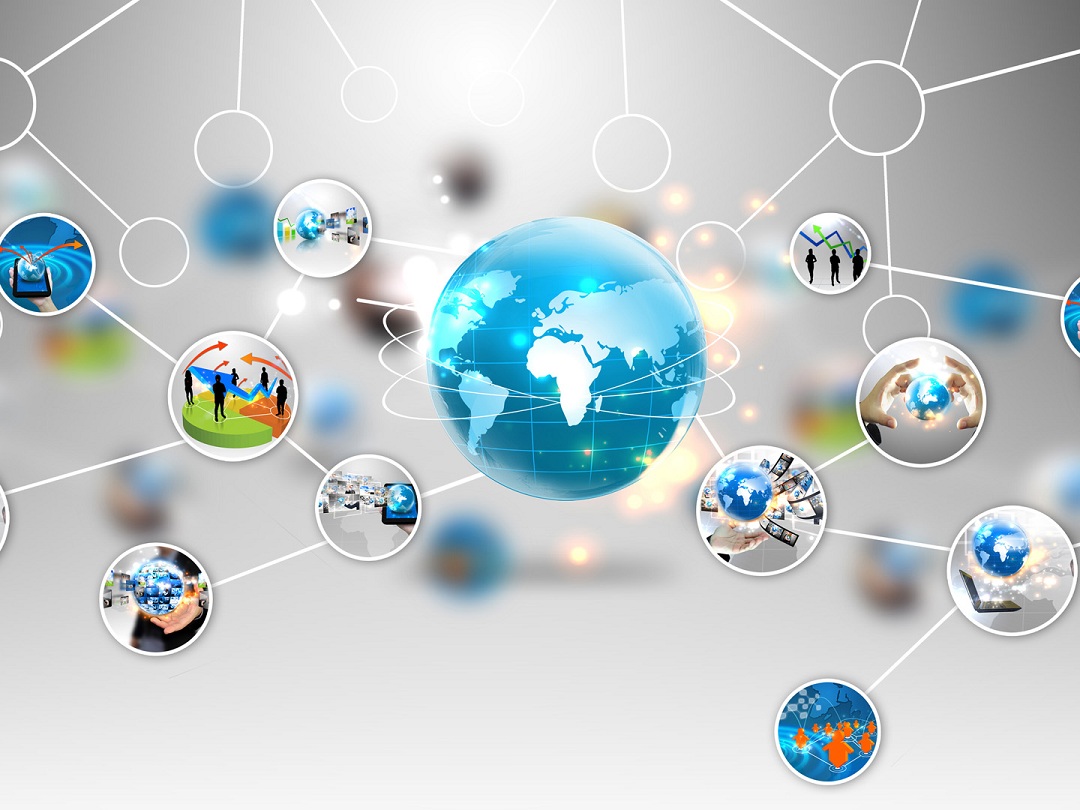 8
[Speaker Notes: Give a brief overview of the Mission

Note:  We use the words, “at no charge” vs. FREE –  all services are provided through grant funding and in turn they are of no charge to job seekers and employers.]
Maine CareerCenter Website
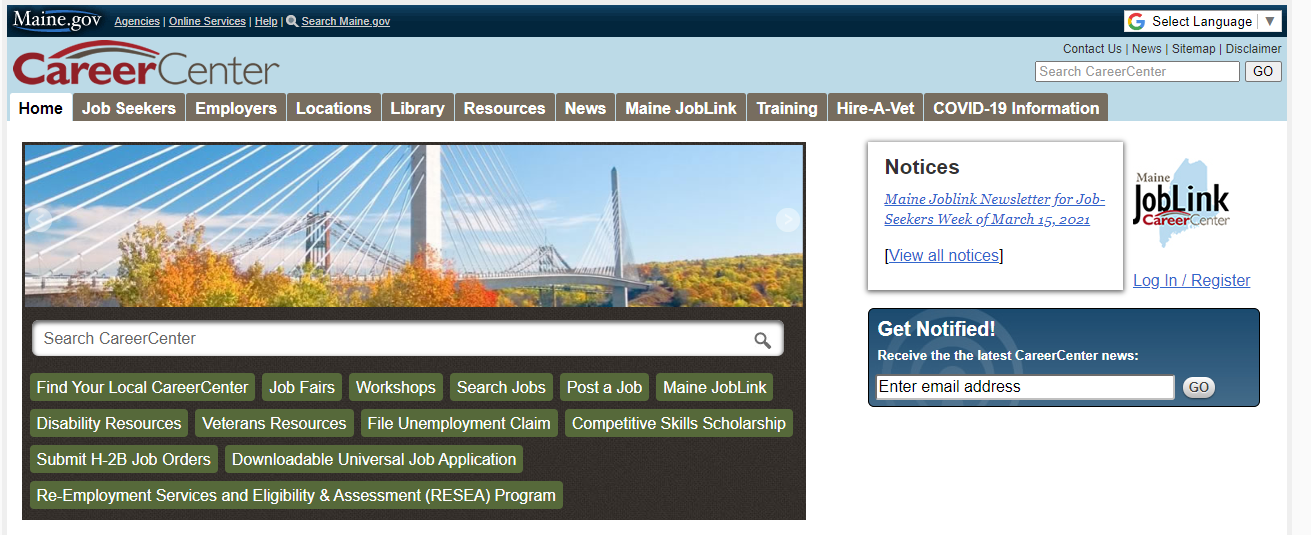 9
[Speaker Notes: Offers links to a variety resources for job seekers and employers 

Information and registration for workshops and job fairs, research training information, labor market information, library of job seekers and employers catalogs.

Access the MCC Live Chat portal where you can aske questions and receive answers in real time.]
Our Locations
There are 12 CareerCenters in Maine
	Augusta  		
	Bangor
	Brunswick		
	Calais
	Hinckley		
	Lewiston
	Machias		
	Portland
	Presque Isle
	Rockland		
	Springvale
	Wilton
CareerCenter Resources are provided at no charge for all Jobseekers and Employers!

Services Available 
Monday – Friday

Virtual Services
In-person  appointments
207-623-7981
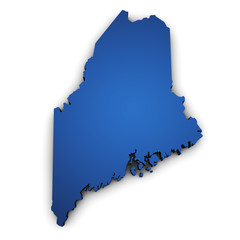 10
[Speaker Notes: Yes – we are open for business!  Call us to schedule an appointment.
When you make an appointment your assureg that you will have our utmost attention to assist you with your job search.  It all allows us to meet you where you are in the process.]
Resources at the CareerCenters
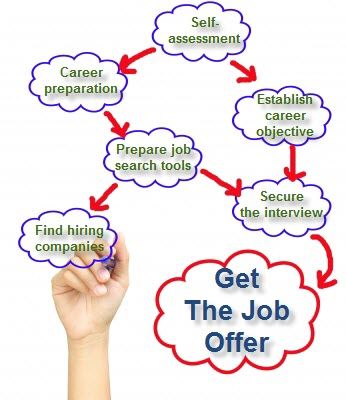 CareerCenter Consultants
Job Searching Basics
Maine JobLink
My Skills My Future
My Next Move
O*Net Online
Workshops
Hiring Events
11
[Speaker Notes: Some of our resources include:
Assistance with creating and navigating your MJL account
Not sure what you want to do for work?  No problem… we will provide you with occupational assessments and help you interpret the results.
Assistance with resume development
Assistance with writing cover letters
Preparing for interviews
Make referrals to partner resources
Linkage to special programs – bonding and WOTC to give you an edge for hiring]
Getting Started with Your Journey
Our staff are available to help you navigate your job search and offer support when you really need it.  

We offer:
Fully qualified, expert assistance
Up-to-date resources
Knowledge of companies and industries hiring
Specialized staff are available to assist with certain program questions
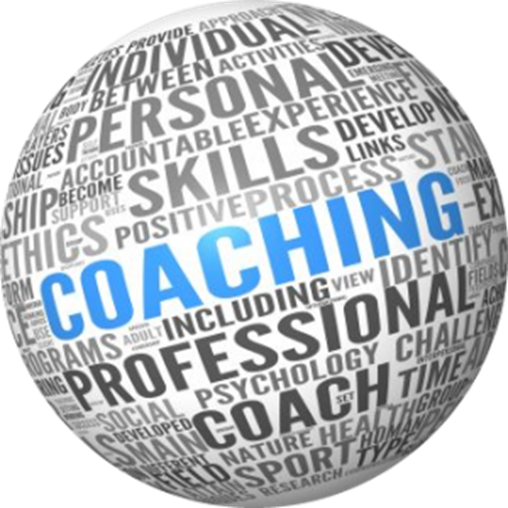 12
[Speaker Notes: Talk about staff qualifications
We offer a diverse pool of consultants who provide resources to a broad customer base.  There is a combined wealth of knowledge and experiences – in some cases – more that 50-60 years – just waiting to assist you with your job search.]
Maine JobLink
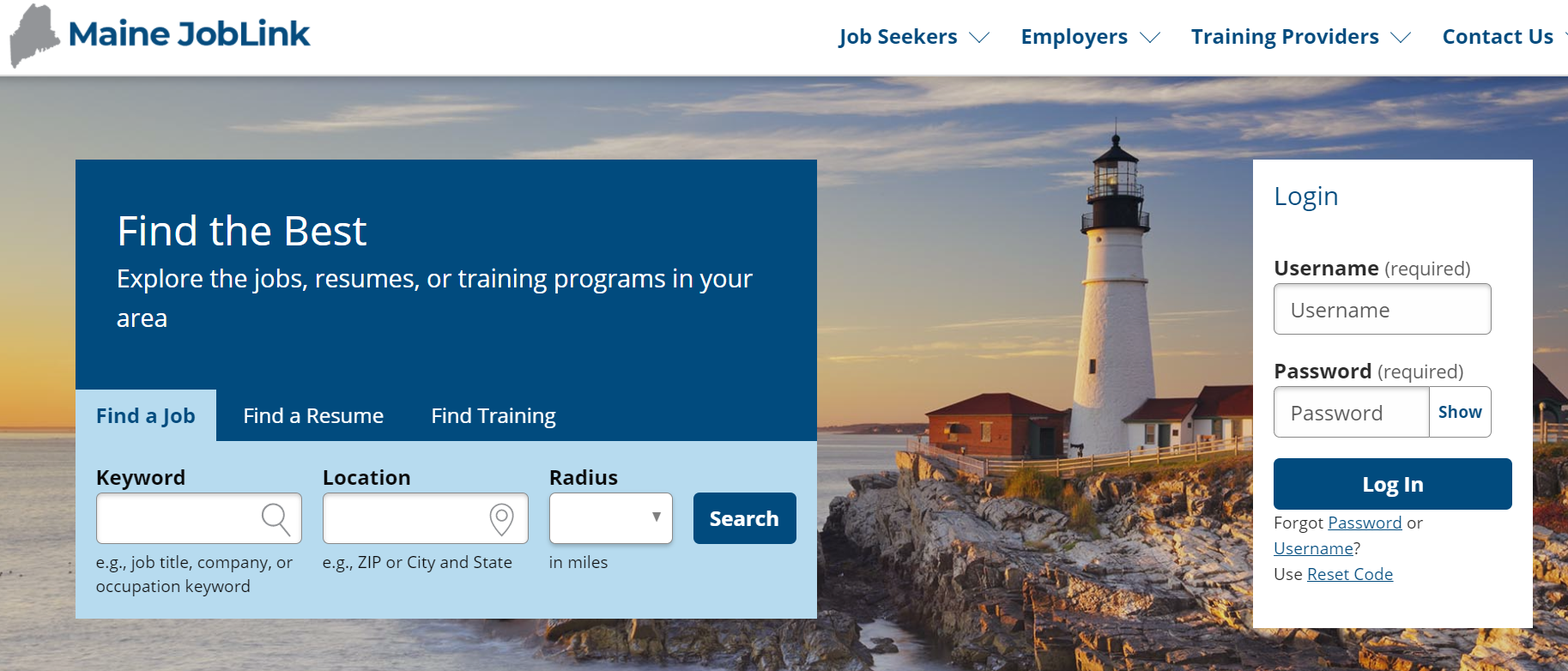 https://joblink.maine.gov/
13
[Speaker Notes: Job matching system of listed jobs to resumes and information of job seekers
No charge for employers and job seekers
Job seekers complete a profile and add a resume – try the resume creator – system will notify you by email  of new job matches 
All job posting must meet certain criteria before being posted]
Workshop Opportunities
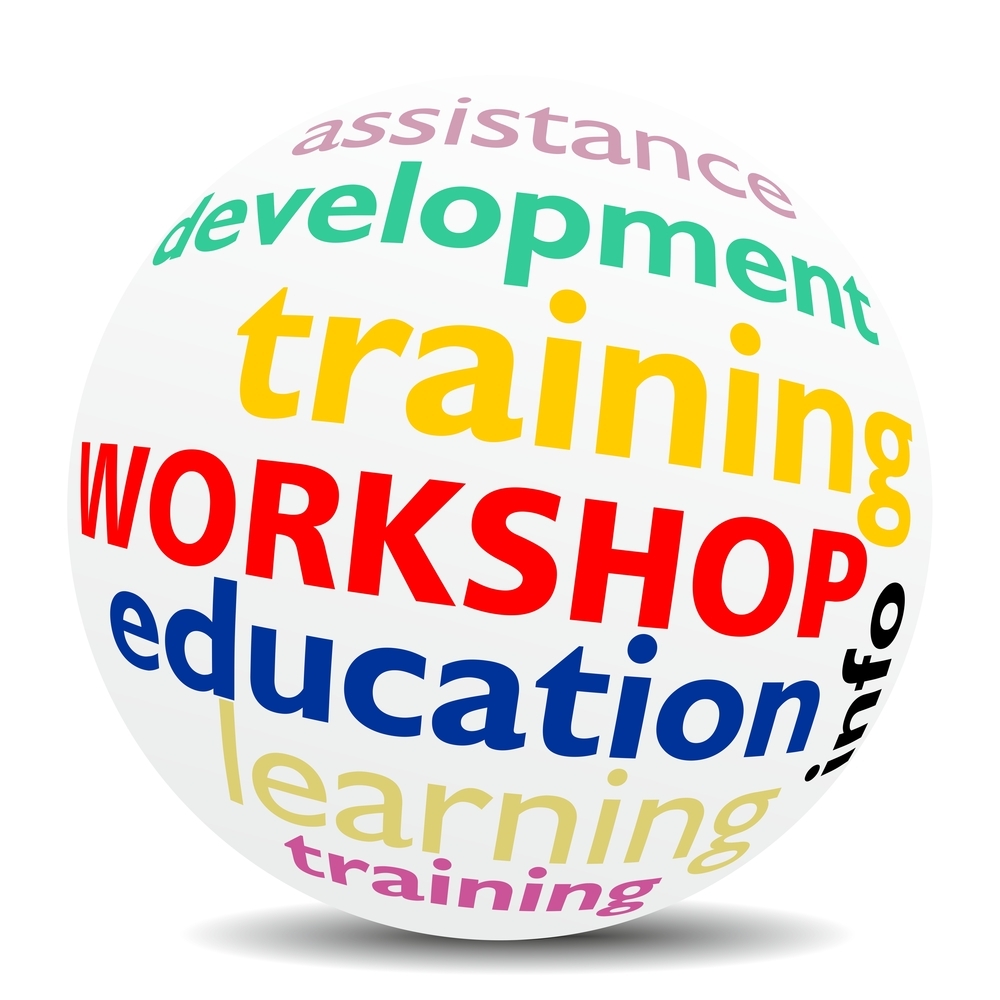 Sample of Virtual Workshops on our Website: Provided by MDOL and Partners

Creating and Navigating Your Maine JobLink Account
Creating a Winning Resume 
Preparing for your Virtual Interview
Create and Promote Your Linkedln Account 
Support for Unemployed Workers Affected by Opioid Crisis
Zoom Basics & Job Search Essentials
http://www.mainecareercenter.gov/index.shtml
14
[Speaker Notes: Workshops are appx. 60-90 minutes and are offered virtually through MS Teams and Zoom or in some cases, in person.  
You may register under the workshop tab on the Maine CareerCenter website]
Hiring Events
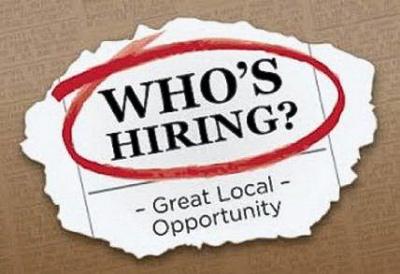 Hiring Events on our Website:

Drive-Thru Hiring Events
Maine CareerCenters Virtual Hiring Event
Hiring Event for Specific Employers
http://www.mainecareercenter.gov/index.shtml
15
[Speaker Notes: There are a variety of training opporutnities offered by the CC and our partners.

Suggestion:  Treat each event as if it were an interview

We promote hiring events on our social media outlets
You may want to subscribe to our facebook page]
Education and Training Opportunities
Bureau of Employment Service
Competitive Skills Scholarship Program
Apprenticeship Program
Veteran Services –JVSG

Bureau of Rehabilitation Service 
Vocational Rehabilitation 
Division of Blind and Visually Impaired
Division for the Deaf, Hard of Hearing, and Late Deafened
Adult Education

Workforce Innovation Opportunity Act (WIOA)
Eastern Maine Development Corporation 
Aroostook County Action Program 
Workforce Solutions
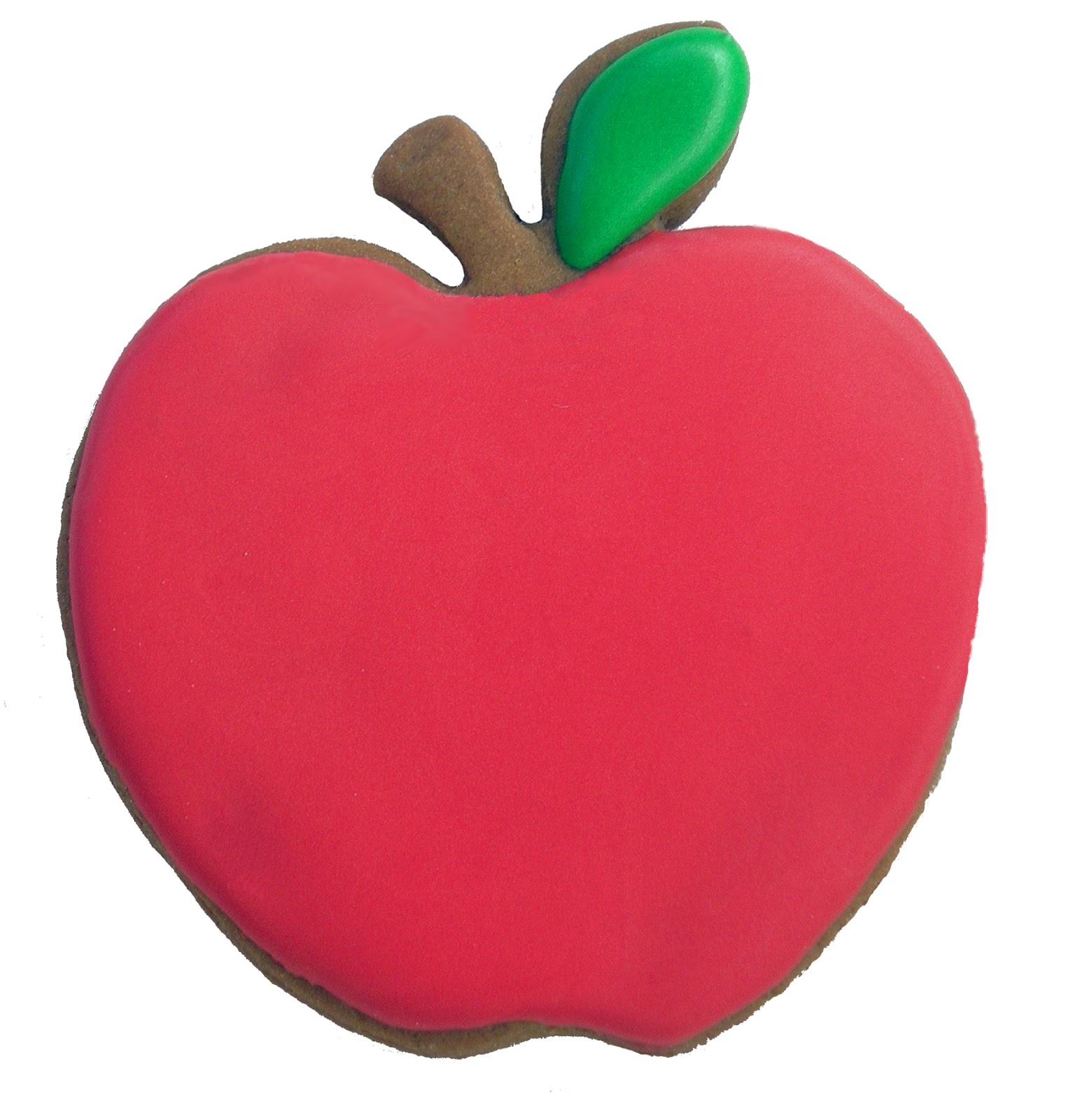 16
[Speaker Notes: There are a variety of training opportunities offered by the CC and our partners]
Competitive Skills Scholarship Program
A scholarship
Training for High Wage in Demand Occupations
Can support a certificate, associate’s or bachelor’s degree 
Can support OJT (on the job training)
Can support apprenticeship
Will pay tuition, fees, books and some support services
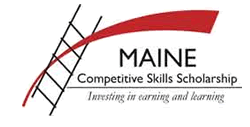 17
[Speaker Notes: There is an application process that we can assist you with… once you submit your application, a case manager will reach out and discuss eligibility requirements and answer your questions.  

Allows up to $6000 per year for those who qualify.
Travel, stipend, some childcare for school]
Maine Apprenticeship Program
High Wage and In-demand Jobs
Includes On-the-Job Learning and Related Training Instruction
Earn while you Learn approach
Apprentices gain marketable skills
Nationally recognized certification
On-the-Job Learning is a minimum of 2000 hours (one year program) and a maximum of 10,000 hours (five years)

Related Training Instruction is a minimum of 144 hours per year
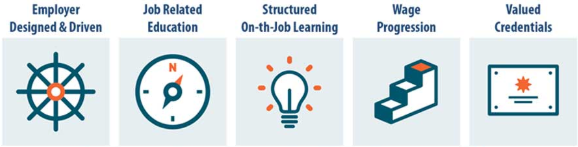 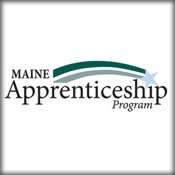 18
[Speaker Notes: This is a great alternative to attending college as you earn while you learn.  In some cases, the employer will sponsor the majority of your training.  There are also opportunities, if you qualify, for tapping into other training funding, to help with the cost of training.

Start wages for the occupations are predetermined and increase as you build your skills and knowledge up to the journey worker wage.

Most employers who sponsor apprenticeship programming may be found on Maine JobLink.]
Veteran Services
Veterans or transitioning service members can meet with a Veterans' Representative located around the state who are ready to serve you.
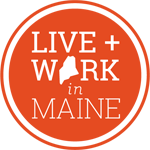 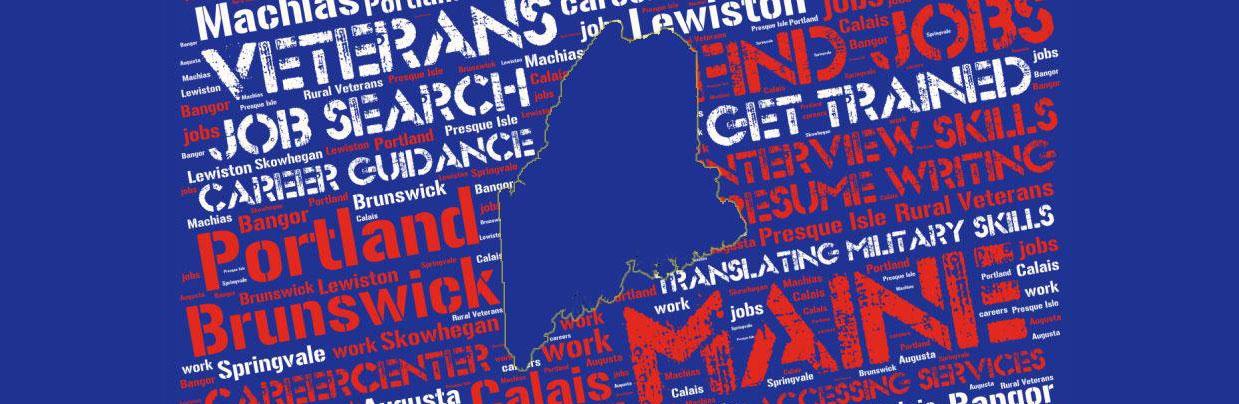 Veteran Priority of Service
Veteran Priority of Service means, with respect to any qualified Department of Labor employment and job-training programs, that Veterans and Eligible Spouses shall be given priority over non-Veterans for the receipt of employment, training, and placement services, notwithstanding any other provision of the law.
19
[Speaker Notes: CCs give all veterans a priority of service and those who meet specific criteria are also eligible for individual outreach services and benefits.]
Vocational Rehabilitation Services
The Division of Vocational Rehabilitation, also known as “VR”, is a Department of Labor Program that helps people who have disabilities to find and keep a job. VR helps people who have physical, mental or emotional disabilities.
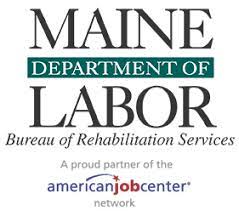 20
[Speaker Notes: Intensive assistance for job seekers who qualify.  Also, may provide funding for adaptive equipment, schooling, job coaching, job placement, work experience opportunities.  CCC can put you in touch with the counselor of the day to answer your questions.]
Division for the Blind and Visually Impaired
If you have a vision problem that prevents you from carrying out the activities of daily living, getting an education or a job, there is help. The Division for the Blind and Visually Impaired can provide many services to persons with severe visual impairments.
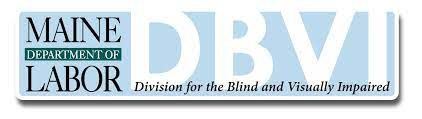 21
[Speaker Notes: Additional services, adaptive equipment, WEX,

CareerCenters have adaptive communication equipment that may be used during your visit.]
Division for the Deaf, Hard of Hearing, & Late Deafened
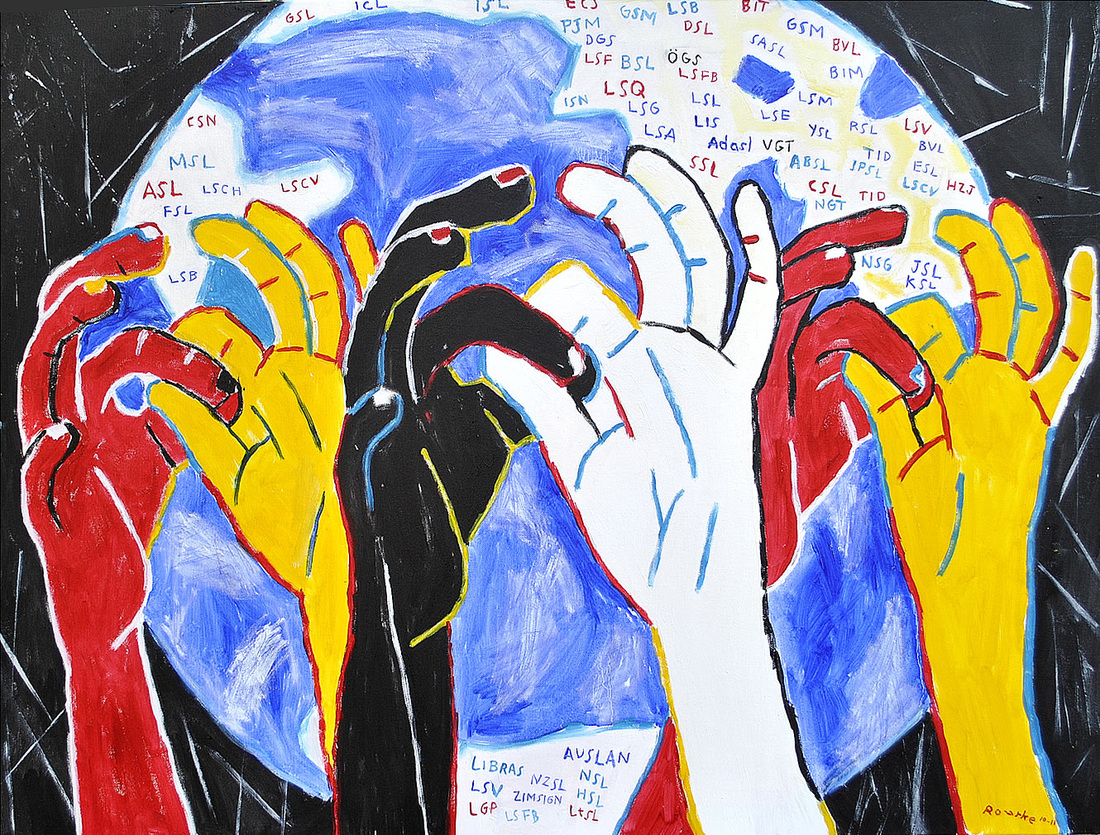 Services of this division include deaf identification cards, vehicle placards, TTY discount, listing of legal interpreters, and other resources.

Vocational Services are provided to individuals in need through general Vocational Rehabilitation programs.
22
[Speaker Notes: WEX]
Maine Adult Education
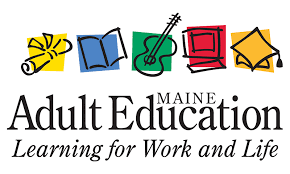 Our Mission:
Maine Adult Education Association is a professional, non-profit organization that advocates for adult education locally, statewide and nationally and supports members in order to meet the educational, training and personal needs of Maine’s adults.
https://maineadulted.org/
23
[Speaker Notes: State-wide partners, some of our workshops are provided by the AEDs.  

We partner with AEDs to provide certificate programs such as C.N.A., CDL training, Hi-SET/GED]
Job Corps
Penobscot Job Corps Center

At Penobscot Job Corps Center, we support the Job Corps program’s mission to teach eligible young people the skills they need to become employable and independent and place them in meaningful jobs or further education.
https://penobscot.jobcorps.gov/
Loring Job Corps Center

At Loring Job Corps Center, we support the Job Corps program’s mission to teach eligible young people the skills they need to become employable and independent and place them in meaningful jobs or further education.
https://loring.jobcorps.gov/
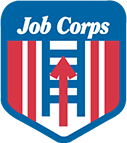 24
[Speaker Notes: Partner – Youth vocational programming for those who qualify

They offer several job training programs in the trades, healthcare, food industry

Students live on campus while attending school and may work towards earning their high school credentials and driving licenses.]
Senior Community Service Employment Program
The SCSEP is a transitional training program designed to prepare older adults, who have a training need and barriers to employment, for steppingstone jobs.
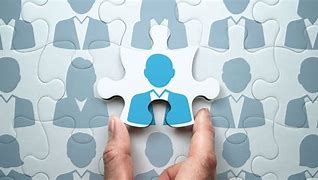 The Senior Community Service Employment Program (SCSEP) is a grant administered by the United States Department of Labor that provides work-training opportunities for low-income persons aged 55 or older.
25
[Speaker Notes: 55+ program for those qualifying financially.  Work training opportunities in a variety of occupations

Offers WEX, training programs – earn while learning new career skills.  Also known as A4TD in Maine]
Personalizing Your Connection to Resources
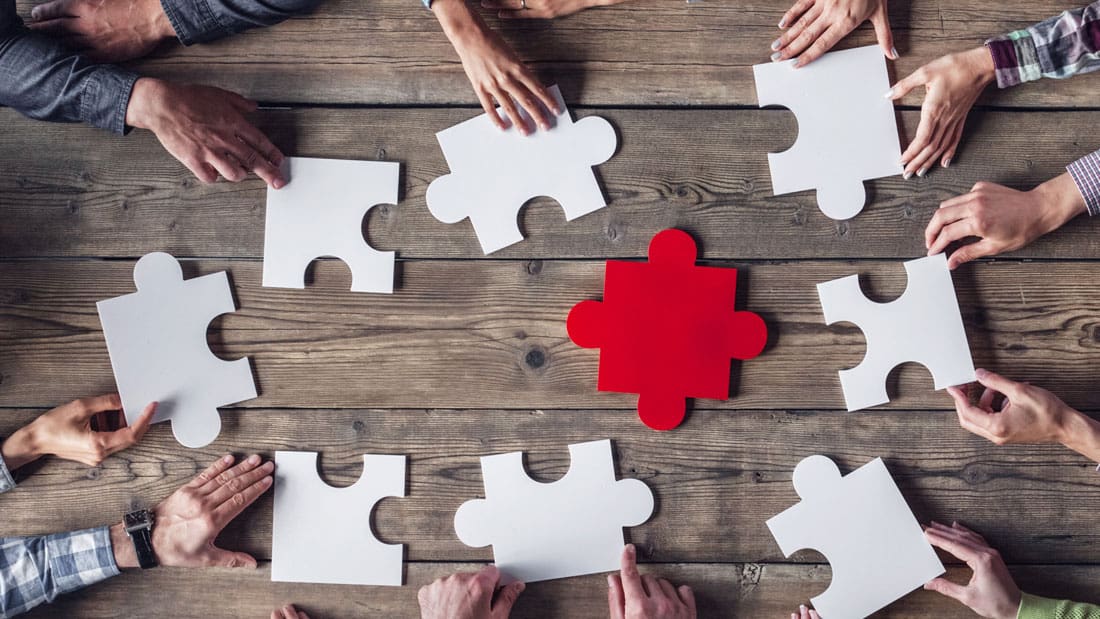 Let us use our knowledge of local and statewide resources to connect you with the best programs, services, and support to fit your needs and goals.
26
[Speaker Notes: CCCs make a wide variety of referrals to resources, employers, and in general are knowledgeable of local and state wide offerings.]
Workforce Innovation Opportunity Act - WIOA
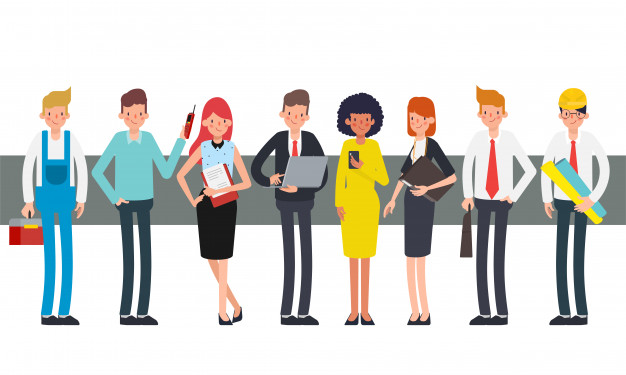 Designed to help job seekers access employment, education, training, and support services to succeed in the labor market and to match employers with the skilled workers they need to compete in the global economy.
27
[Speaker Notes: Administered by our Title 1B partners – offers a variety of employment, education, and training opportunities.  

Financial resources for training for those who qualify

WEX programming

CCs make referrals to their programs on your behalf]
Eastern Maine Development Corporation
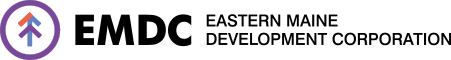 HOW CAN WE HELP YOU?
People Pursuing Education/Careers
Businesses Investing In Workforce
People Who Have Been Impacted By Opioid Use Disorder
People Who Are Transitioning From Correctional Facilities
Migrant And Seasonal Farm Workers & Families
Careers In Information Technology
https://www.emdc.org/
28
[Speaker Notes: Central/Western Maine
Special grant programs – COVID, WIOA, Opioid
Provides workshops and specialized programs for targeted populations
Offered virtual office hours]
Workforce Solutions
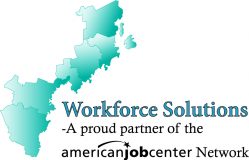 Workforce Solutions staff works with individuals

Adult Employment Services
Youth Employment Services
Business Services
https://workforcesolutionsme.org/
29
[Speaker Notes: Coastal counties
Grants – COVID, OPIOID, WIOA
Workshops]
Aroostook County Action Program
Aroostook County Action Program, Inc. provides services and resources that help individuals and families achieve greater economic independence. As a leader, or in partnership with others, ACAP strengthens the community by responding to human needs.
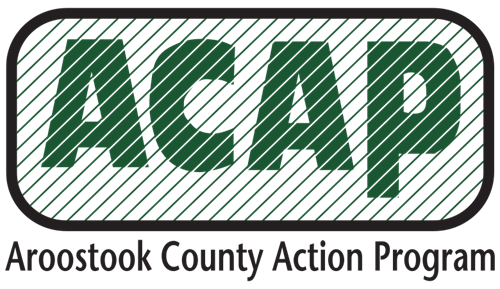 https://acap-me.org/
30
Tuition Assistance Resourcehttps://meoc.maine.edu
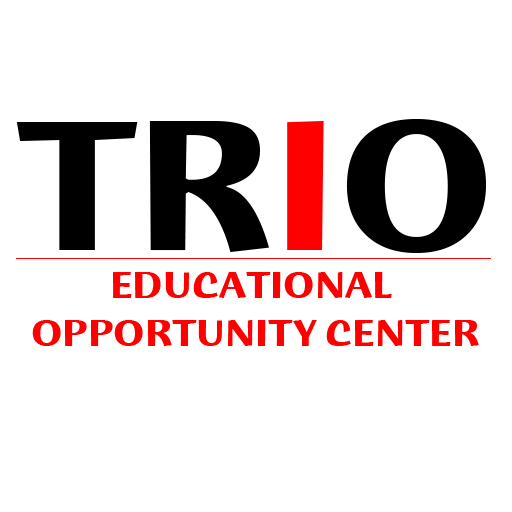 Maine Educational Opportunity Center (MEOC)

A Maine federally funded program that works with adults in traditionally underserved populations to assist them in going on to college.  
Provides information and assistance in completing college admission and financial aid forms
Assists with assessing academic readiness
Provides career counseling
Makes referrals to community resources
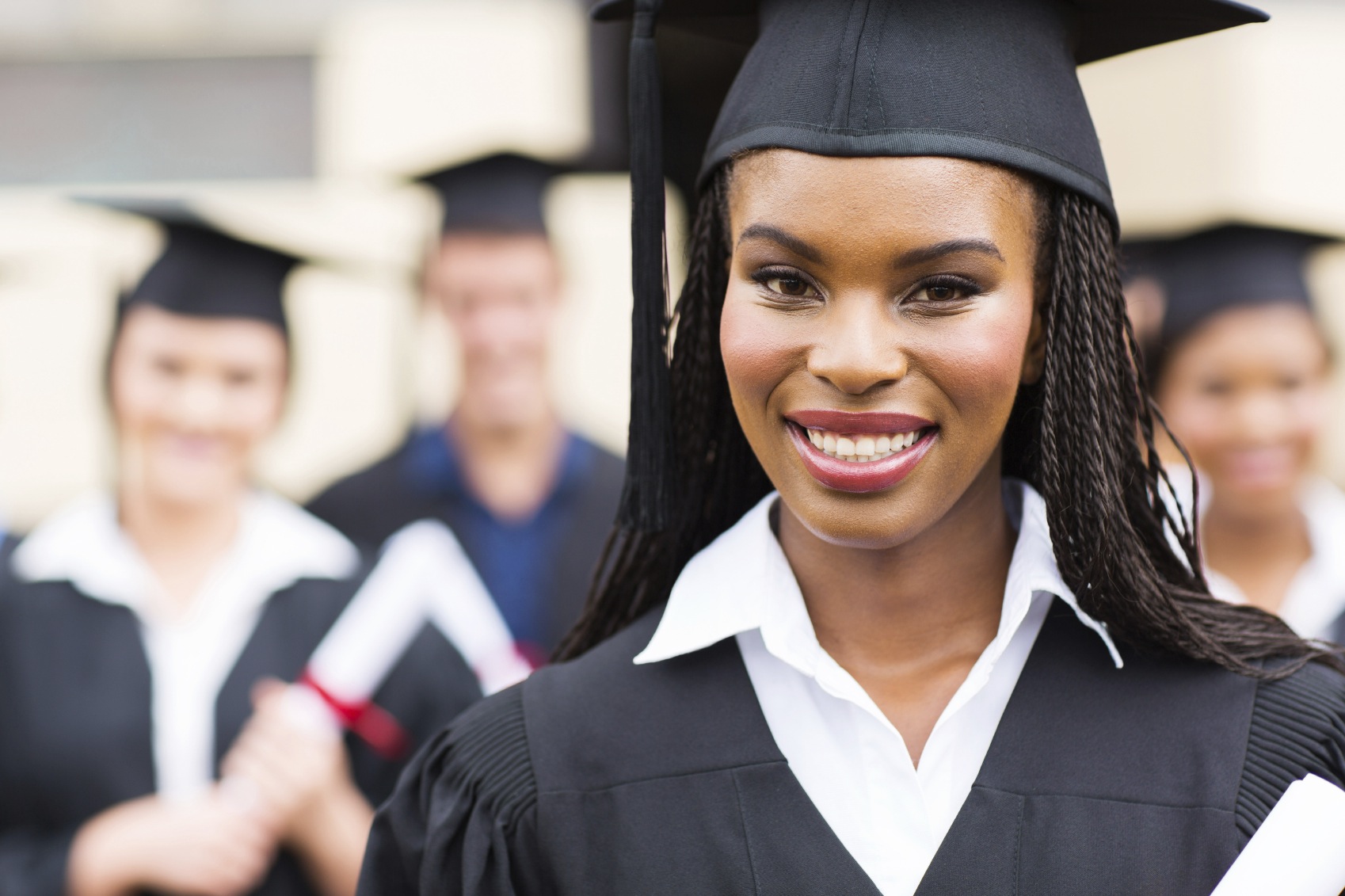 31
[Speaker Notes: Assists with locating educational funding resources, 

Offers assistance through peer navigators.]
Need Additional Assistance with Your Job Search?
CareerCenter Consultant of the Day
  MaineDOL.CareerCenter@maine.gov
CareerCenter Central Hotline
    1-207-623-7981  Monday through Friday 8:00am – 5:00pm
TTY users call Maine Relay at 711
Maine CareerCenter Live Chat
  www.MaineCareerCenter.gov
  Monday through Friday, 8:00am – 4:00pm
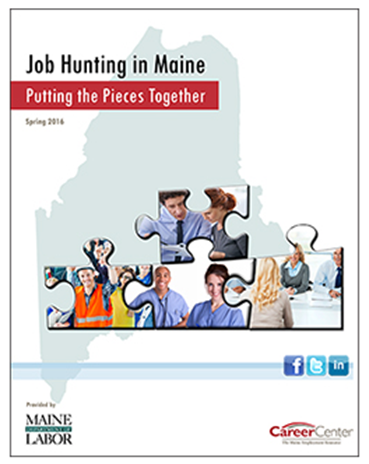 32
[Speaker Notes: Need assistance with your job search and career decisions?  We can help.  

The Maine CareerCenters has a variety of ways to help you with your job search.  Our consultants are standing by for you to reach out with your questions.]
THANK YOU!
33